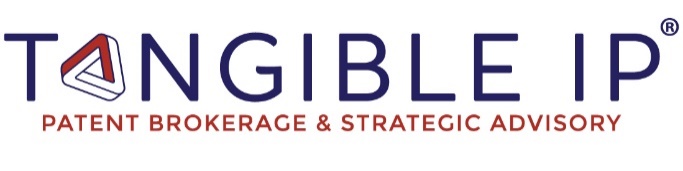 A Typical Patent Sale Cycle
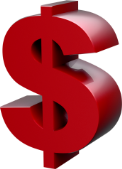 © 2023 Tangible IP, LLC. All Rights Reserved.   www.tangibleip.biz